Схема №1Предложения простые и сложные
Определения:
1. Простым называется предложение, в котором содержится  одна основа.

2. Сложным называется  предложение, в котором содержится две или более основ.
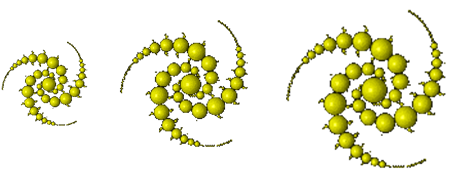 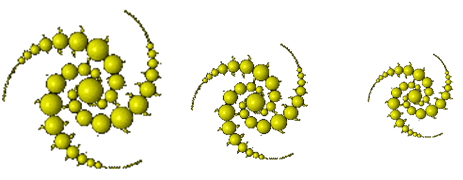 Дополнительное задание к УЭ № 1: Распределите предложения по группам – простые и сложные (Знаки препинания не расставлены.).1) Прошел час другой а мальчик всё не возвращался. 2) Задул суховей и высушил землю. 3) Запутавшись в высокой траве я потерял тропинку.  4) Снегирь сидел на ветке плавно качающейся на ветру. 5) Стало совсем темно и улица мало-помалу опустела. 6) Ученые заинтересовались находкой и начали раскопку кургана. 7) Глеб я это знал учился в гимназии.
Простые предложения
Сложные предложения
Контрольный лист
Схема №2.Характер отношений между частями сложного предложения.
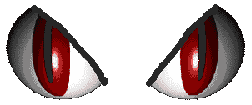 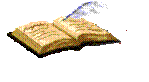 Таблица №1Союз – неизменяемая часть речи, которая связывает однородные члены предложения и простые предложения в составе сложногоРазряды союзов
По значению
По строению
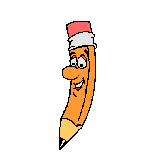 Таблица № 2
Разграничение союзов и союзных слов.
Контрольный лист
Таблица №3.
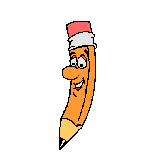 Задание к УЭ № 3 Определите тип сложного предложения, оформив ответ следующим образом: ССП - …, СПП - …, БСП - … .
1. Только иволги кричат, да кукушки наперебой отсчитывают кому-то прожитые годы.
 
2. В то время как она выходила из гостей, послышался звонок.
 
3. По аллее шла та незнакомка, чей голос Левитан никак не мог забыть.
 
4. Только днем в саду было тихо: беспокойные птицы улетали на юг.
 
5. То ветер подует и тронет верхушки берез, то лягушки зашелестят в прошлогодней траве.
 
6. Иль чума меня подцепит, иль мороз окостенит, иль мне в лоб шлагбаум влепит непроворный инвалид.
 
7. Было бы гораздо лучше, если бы орел вообще е интересовался мышью.
 
8. Он внезапно изменился так, что никто не узнавал его.
 
9. Жужжат пчелы, летают хлопотливо шмели, порхают бабочки.
 
10. Берег, в виду которого мы шли, зарылся в туманах.
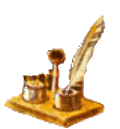 Контрольный лист
Схема №3
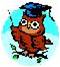 !!! Знак не ставится перед соединительными и разделительными союзами, если:
1) у разных частей сложносочиненного предложения есть один общий второстепенный член, вводное слово или общая придаточная часть: Здесь краски не ярки и звуки не резки. Разумеется, вы с ним знакомы давно и образ мыслей его вам хорошо известен. Уже совсем рассвело и народ стал подниматься, когда я вернулся в свою комнату. 
2) ССП является вопросительным, побудительным или восклицательным: Это кто такие и что им надобно? Подпустить врага и огонь дать по команде. Как часто мы собирались вместе и какие вели интересные беседы!
3) в состав ССП входят: 
     а) неопределенно-личные предложения, в которых подразумевается один и тот же производитель действия: Стали искать всех и ничего не нашли.
б) безличные предложения, имеющие синонимические слова в сказуемых: Необходимо рассмотреть авторские знаки и надо срочно составить по ним заключения. (Но при отсутствии синонимических слов между двумя безличными предложениями запятая ставится: Нету чудес, и мечтать о них нечего.)
в) назывные предложения: Зловещий блеск и пестрота дерев… (Но при повторении союза запятая ставится: Осинник зябкий, да речушка узкая, да синий бор, да желтые поля.)
Итоговый тест
1. Укажите правильное объяснение пунктуации в предложении:
            Он замечал её еще издали ( ) и сразу же посылал приветствие.
     а) сложное предложение,  перед союзом И запятая не нужна
     б) простое предложение с однородными членами, перед союзом И запятая не нужна
     в) сложное предложение, перед союзом И нужна запятая
     г) простое предложение с однородными членами, перед союзом И нужна запятая
 2. Укажите правильное объяснение пунктуации в предложении:
           Недавно шел первый снег ( ) и все в природе находилось под властью этого молодого снега.
     а) сложное предложение,  перед союзом И запятая не нужна
     б) простое предложение с однородными членами, перед союзом И запятая не нужна
     в) сложное предложение, перед союзом И нужна запятая
     г) простое предложение с однородными членами, перед союзом И нужна запятая
 3. Укажите правильное объяснение пунктуации в предложении:
          В окно с улицы лился глухой шум ( ) и летела пыль.
      а) сложное предложение,  перед союзом И запятая не нужна, так как есть общий 
          второстепенный член предложения
     б) простое предложение с однородными членами, перед союзом И запятая не нужна
     в) сложное предложение, перед союзом И нужна запятая
     г) простое предложение с однородными членами, перед союзом И нужна запятая
 4. На месте каких цифр в предложениях должны стоять запятые?
        Везде слышались (то) звуки пилы (2) то топора.
        Солнце сильно припекало (3) и от воды шло сверканье.
                       а) 1, 2, 3                  б) 2, 3                    в) 1, 3
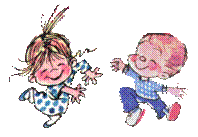